Развитие платформы облачных вычислений Microsoft Windows AzureЛекция 7Новая версия Windows Azure Compute
Сафонов Владимир Олегович
Профессор кафедры информатики
Заведующий лабораторией Java-технологии
Санкт-Петербургский государственный университет
Email: vosafonov@gmail.com
WWW: http://www.vladimirsafonov.org
Введение в Azure Compute
Windows Azure Compute– основная компонента Azure, предназначенная для управления вычислениями в “облаке”.
По классу ПО (см. лекцию 1) Azure Compute относится к промежуточному ПО (middleware)
 Azure Compute предназначена для поддержки  управления вычислениями в Azure Platform.
(C)  Сафонов В.О. 2013
Возможности Windows Azure Compute
Управление Web-сайтами (Web sites)
Управление облачными сервисами (Cloud services)
Управление виртуальными машинами (Virtual machines)
Управление мобильными сервисами (Mobile services)
(C)  Сафонов В.О. 2013
Роли в Windows Azure
Web-роль – Web-приложение
Worker-роль – независимый процесс
Роль виртуальной машины (VM)
(C)  Сафонов В.О. 2013
Основная страница Azure
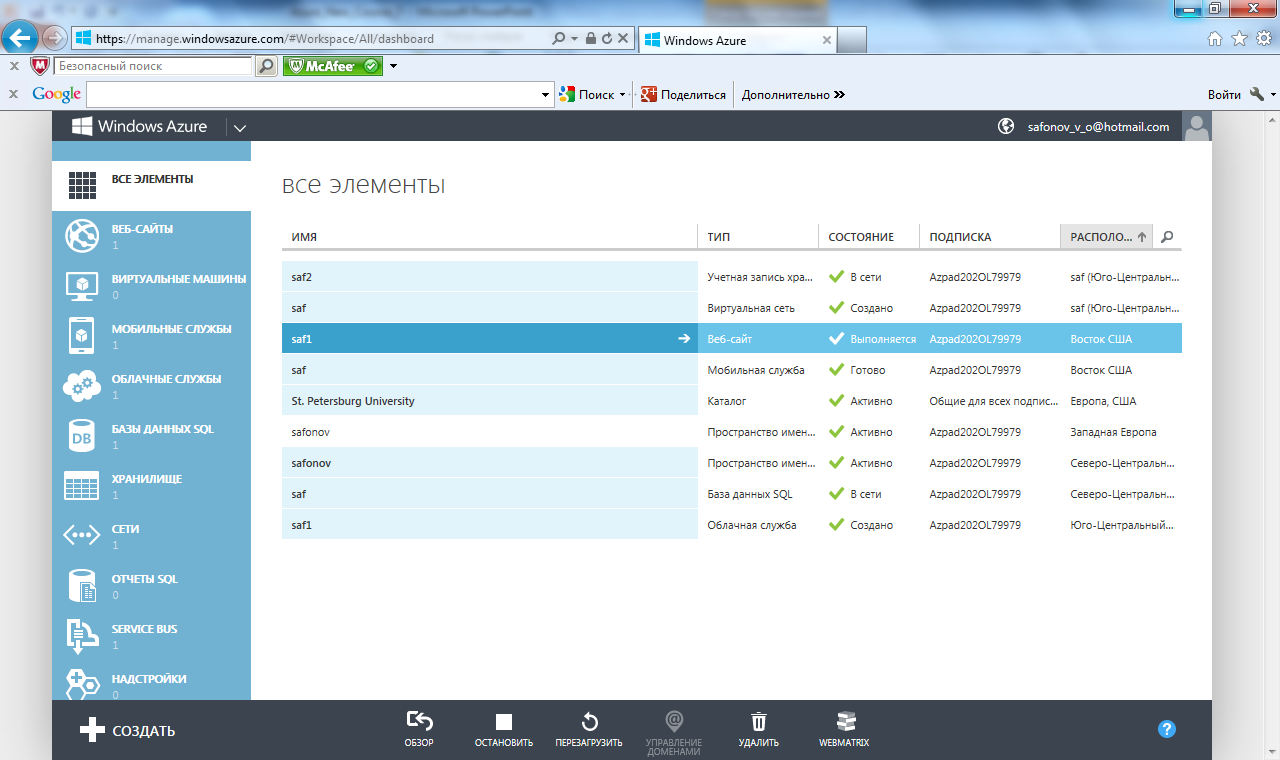 (C)  Сафонов В.О. 2013
Web-сайты: Предварительный просмотр
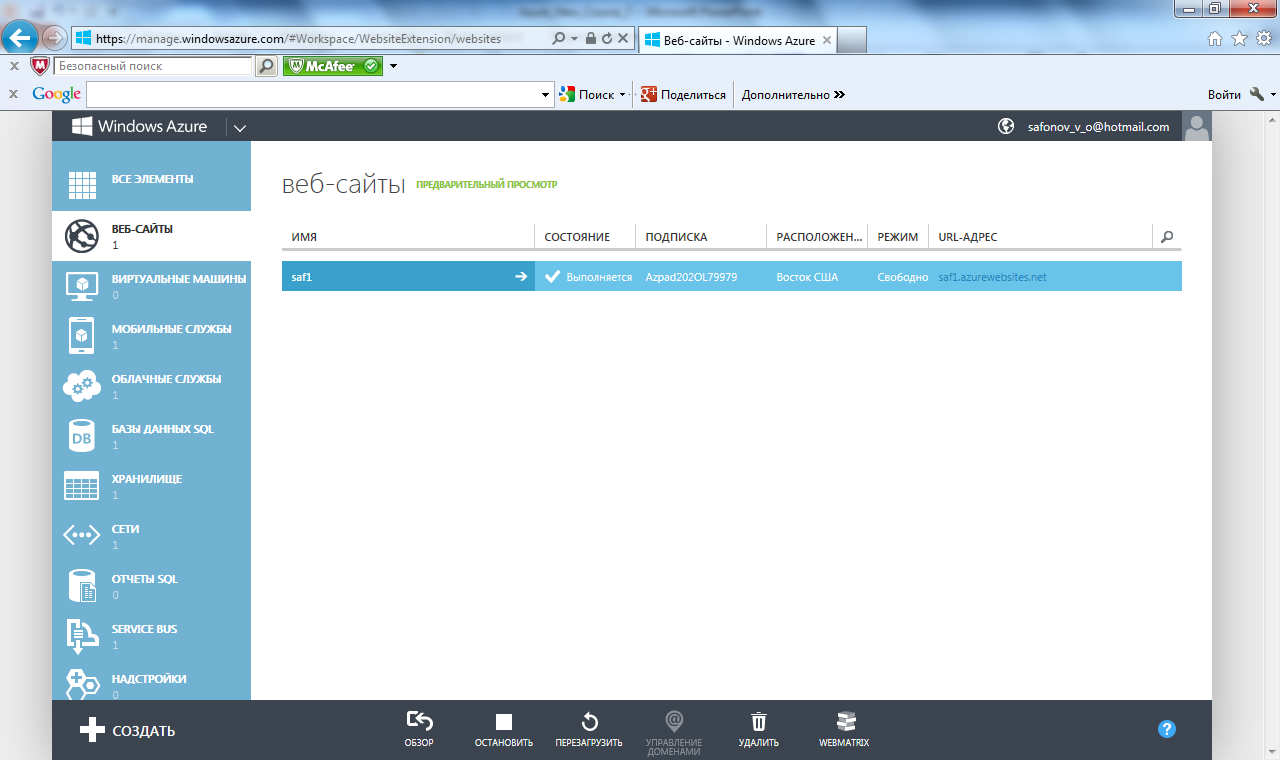 (C)  Сафонов В.О. 2013
Web-сайты: просмотр созданного пустого сайта
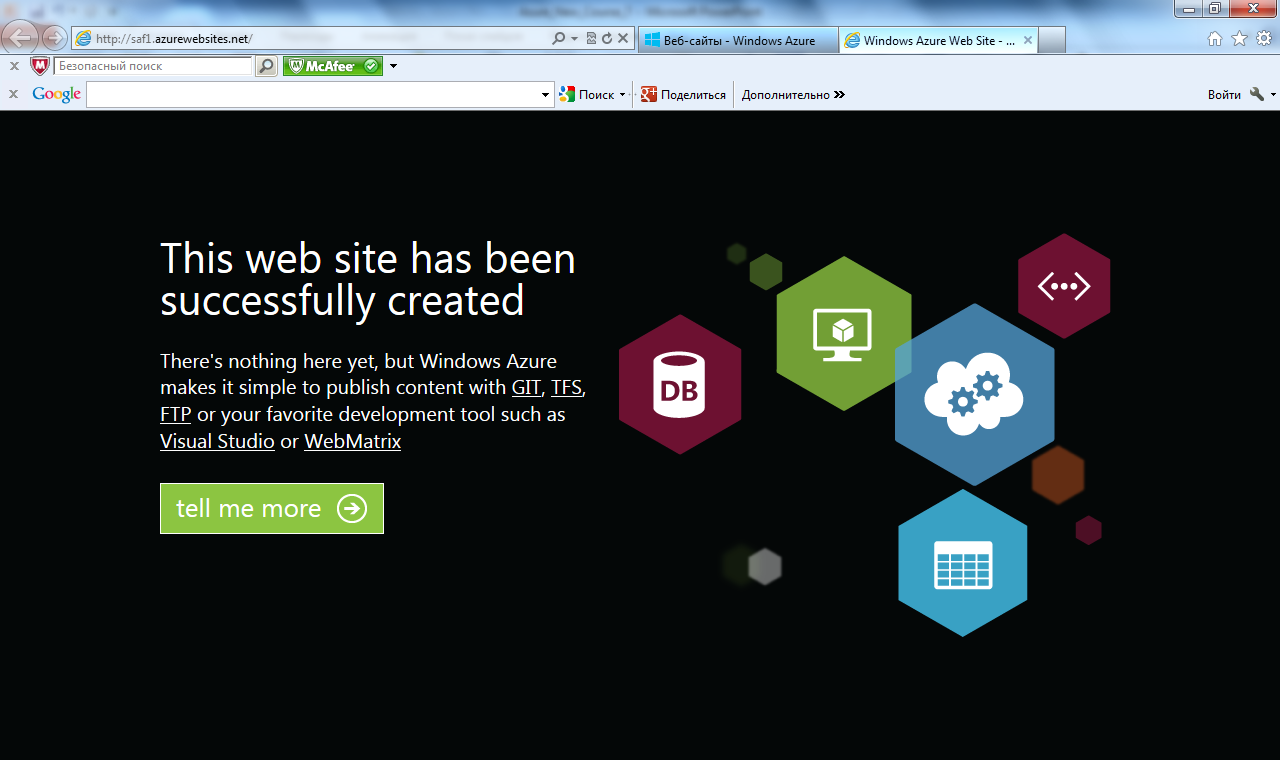 (C)  Сафонов В.О. 2013
Web-сайты: Начало работы по созданию содержимого сайта
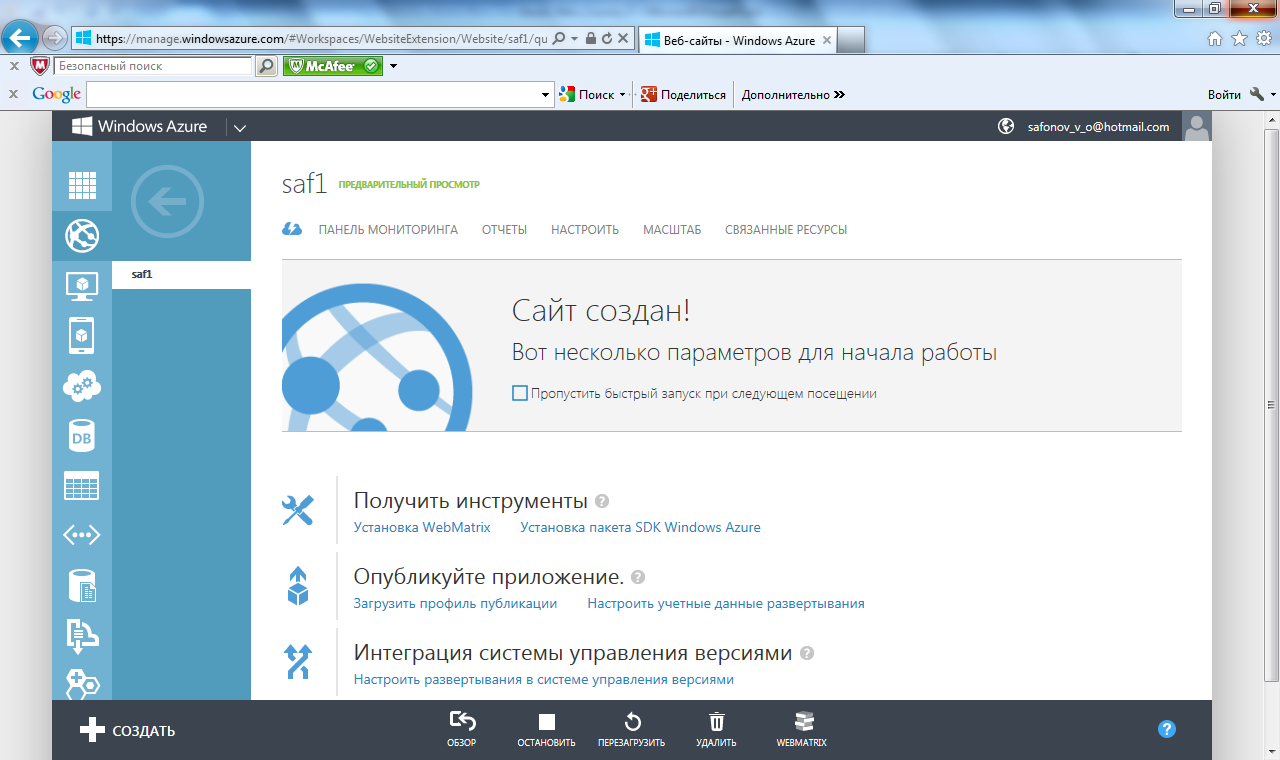 (C)  Сафонов В.О. 2013
Web-сайты: Мониторинг
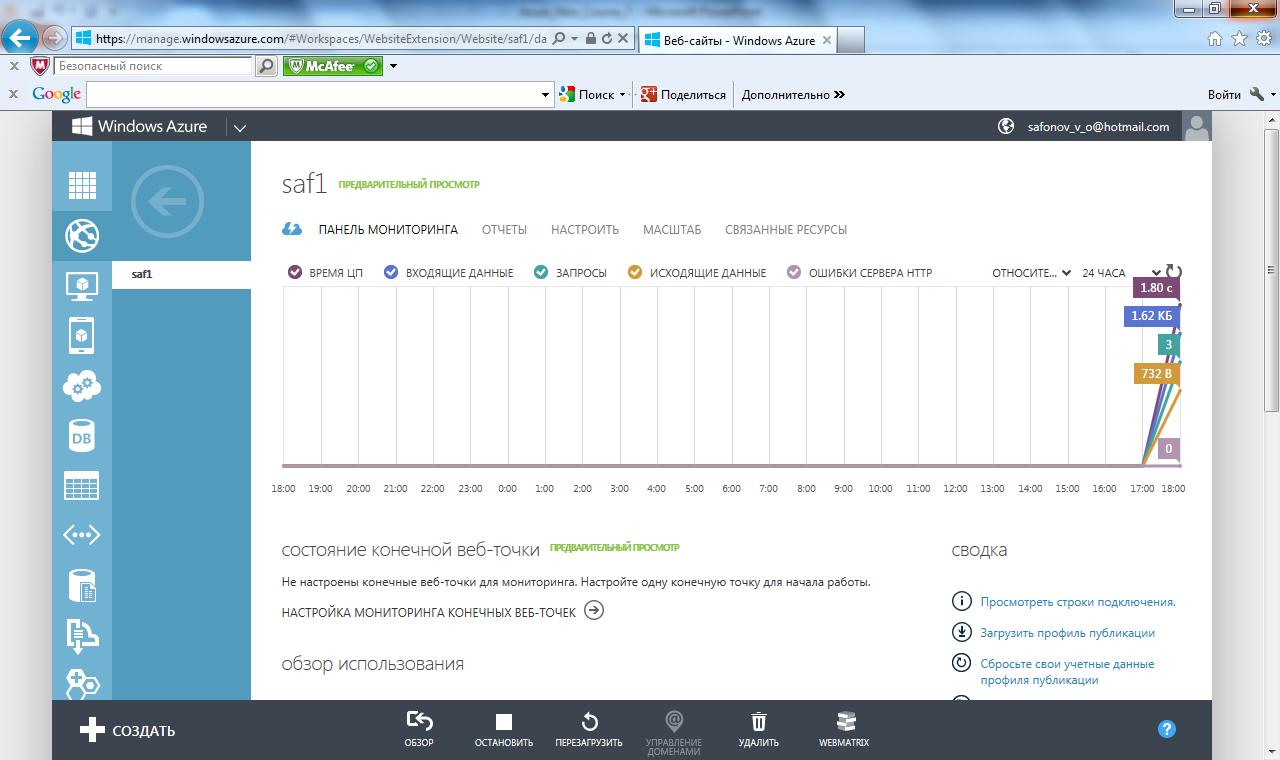 (C)  Сафонов В.О. 2013
Web-сайты: Отчеты (статистика)
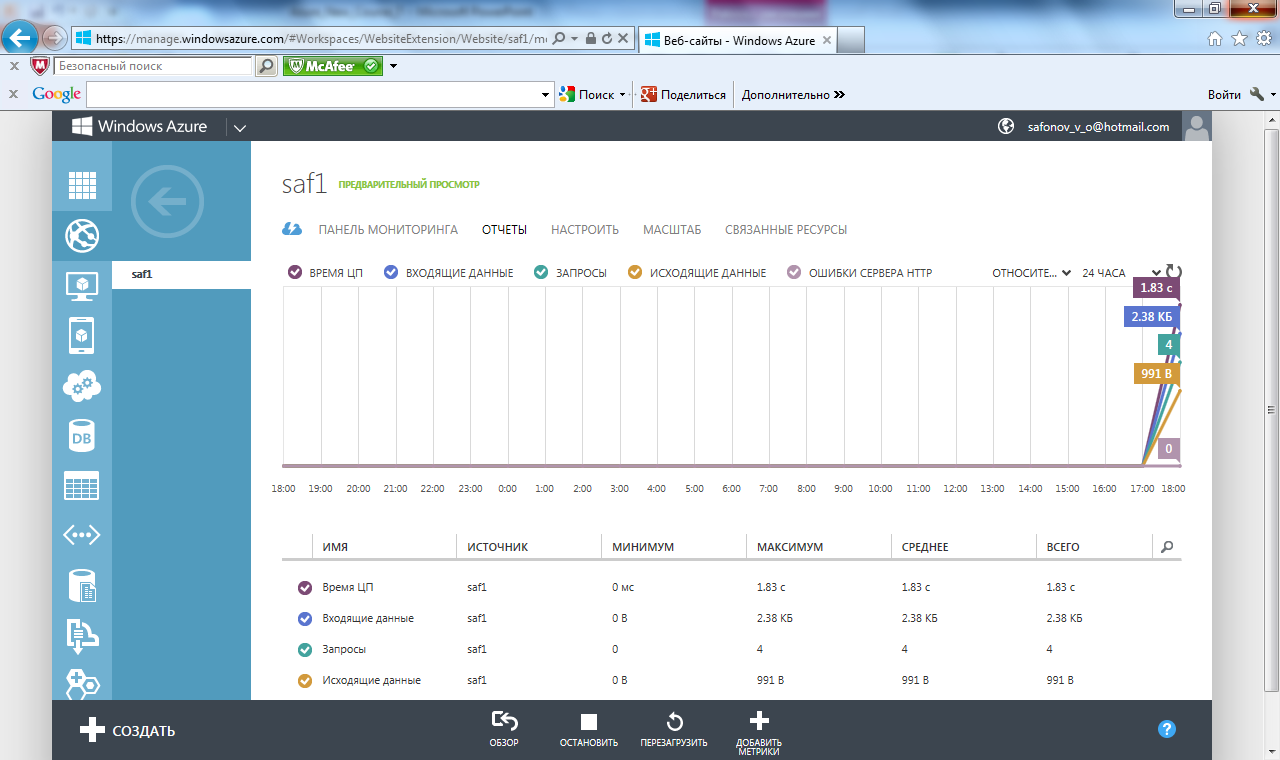 (C)  Сафонов В.О. 2013
Web-сайты: Настройка
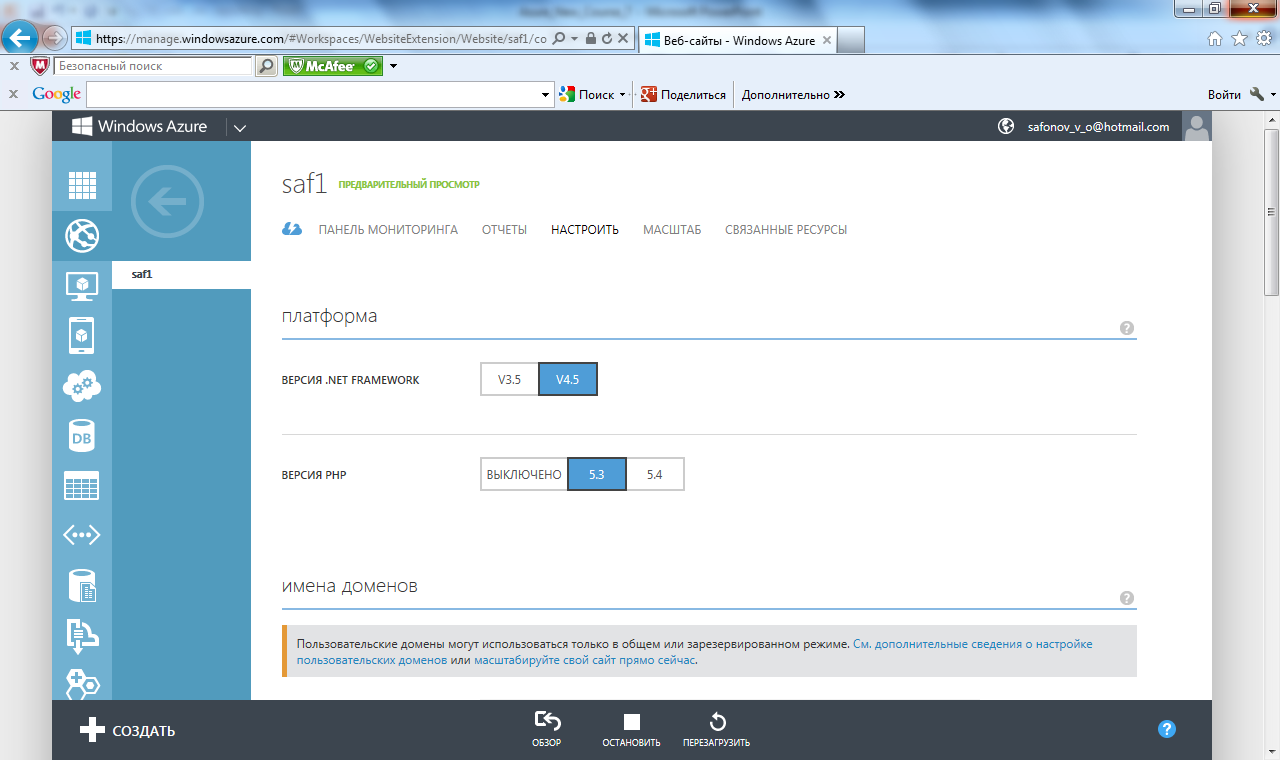 (C)  Сафонов В.О. 2013
Web-сайты: Привязка ресурсов
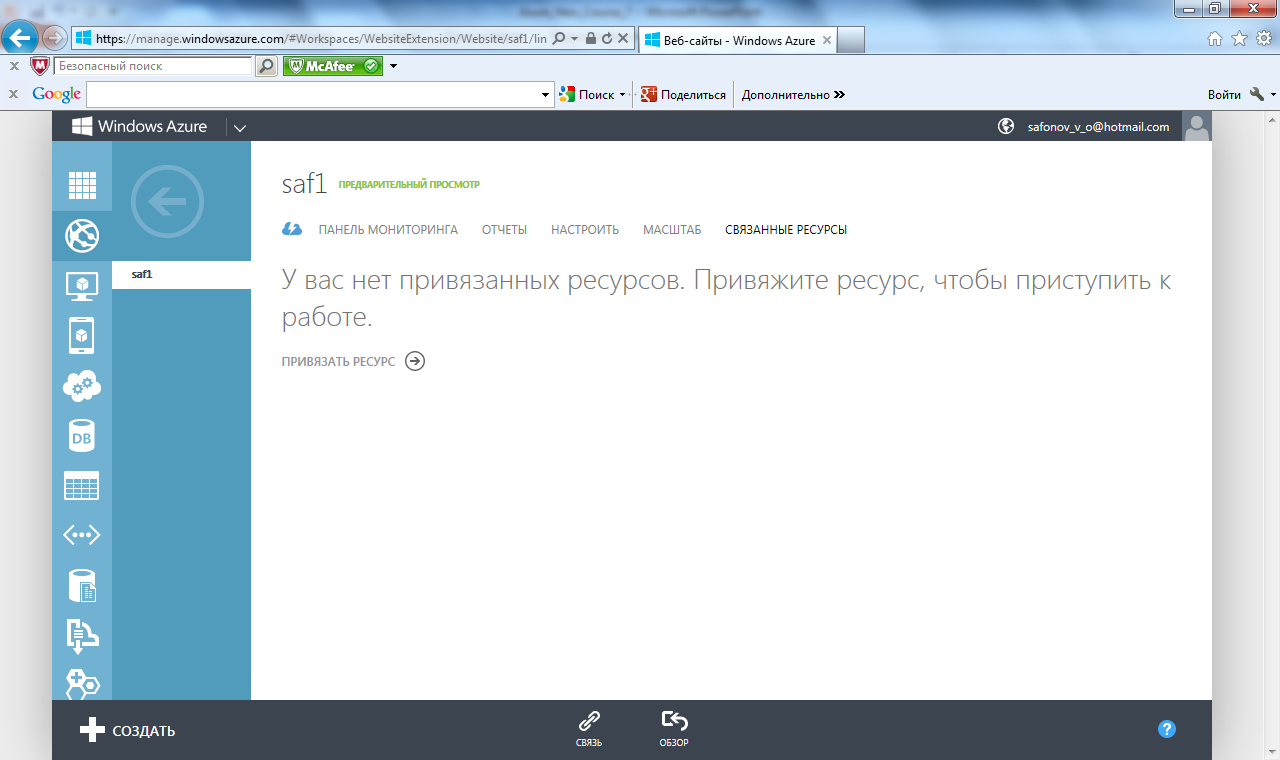 (C)  Сафонов В.О. 2013
Виртуальные машины: Создание
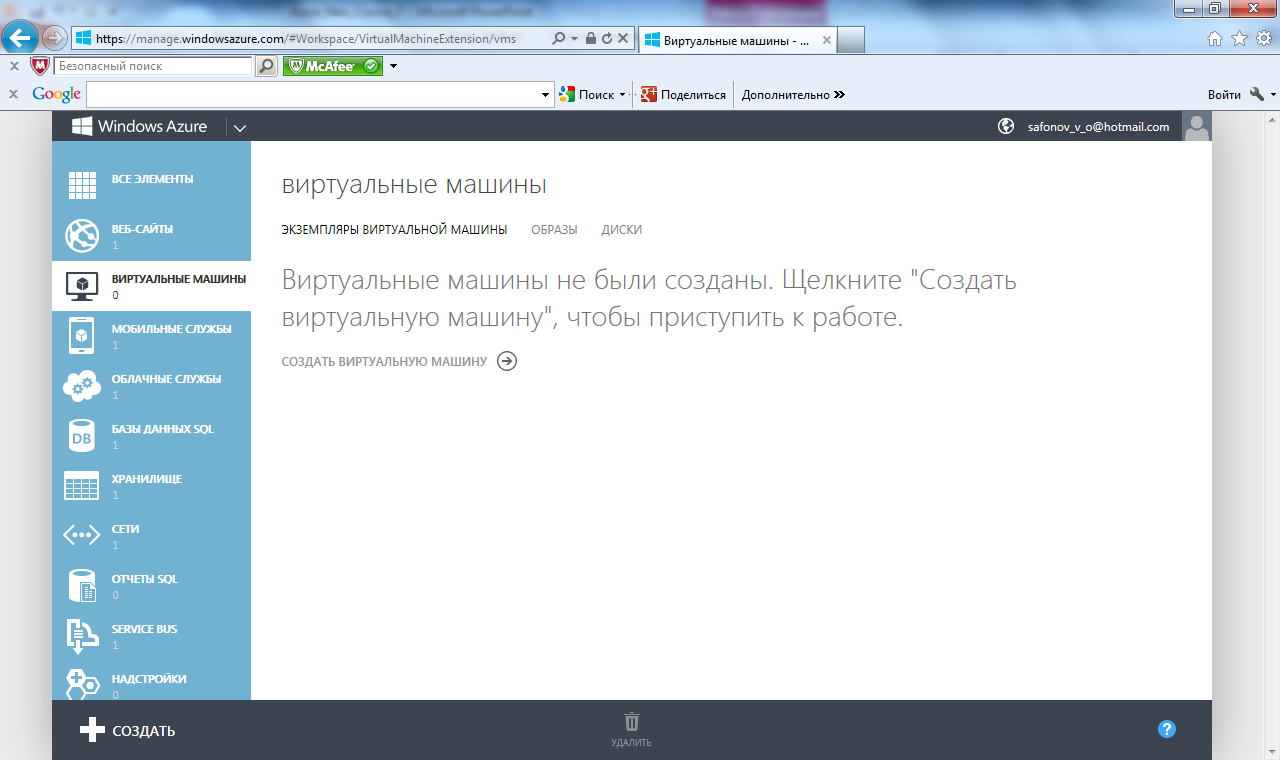 (C)  Сафонов В.О. 2013
Виртуальные машины: Быстрое создание
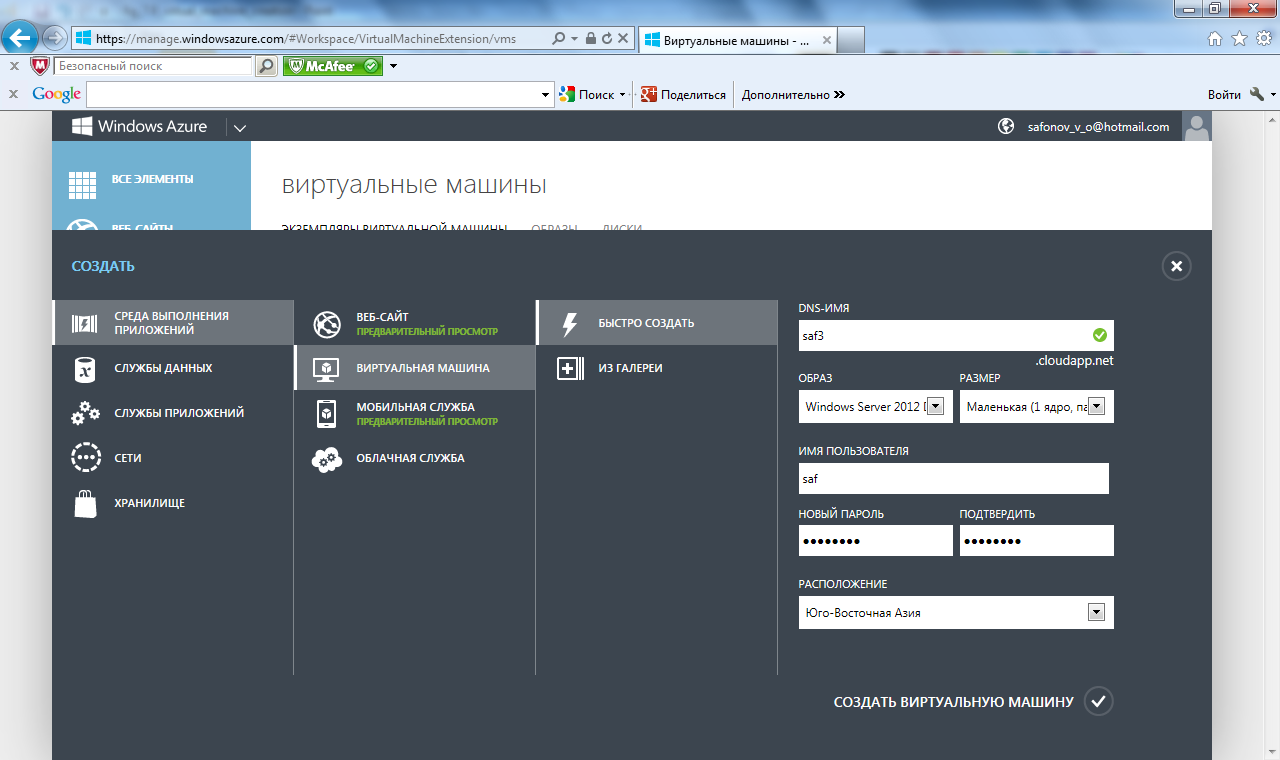 (C)  Сафонов В.О. 2013
Виртуальная машина создана
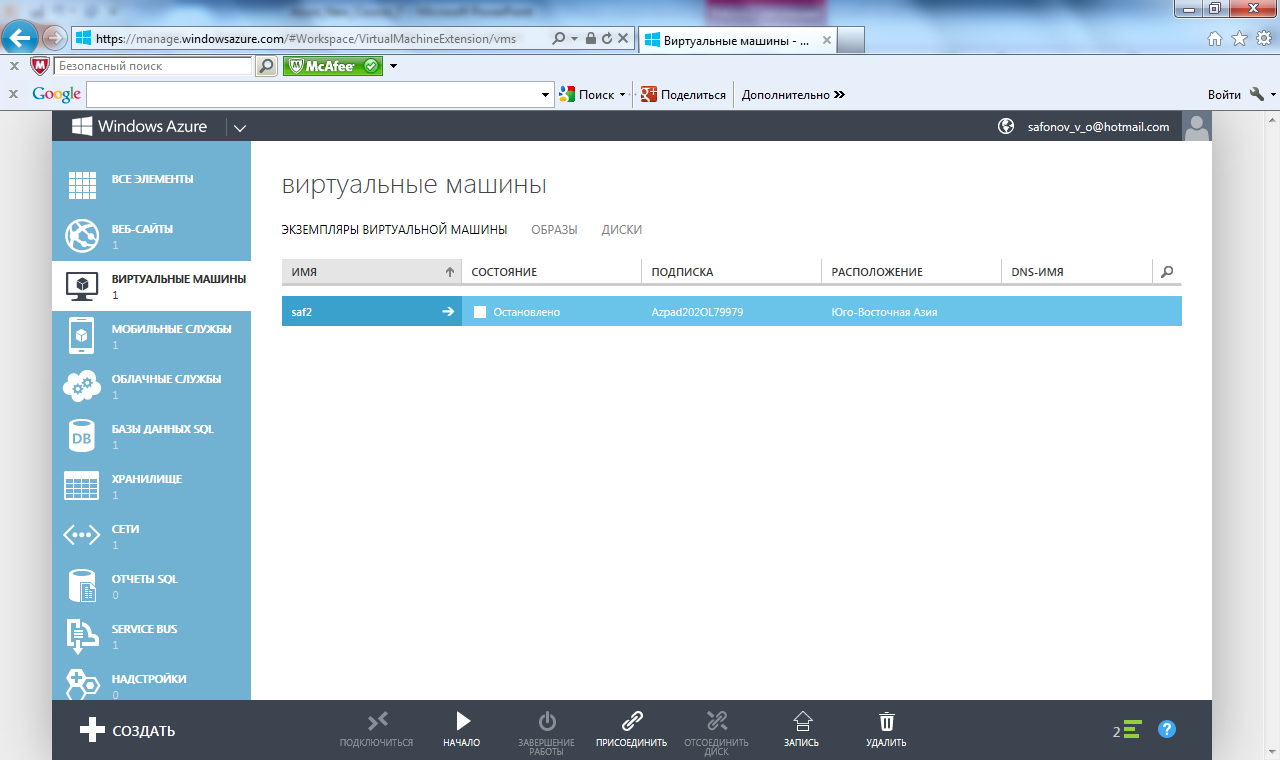 (C)  Сафонов В.О. 2013
Инструменты для начала работы виртуальной машины
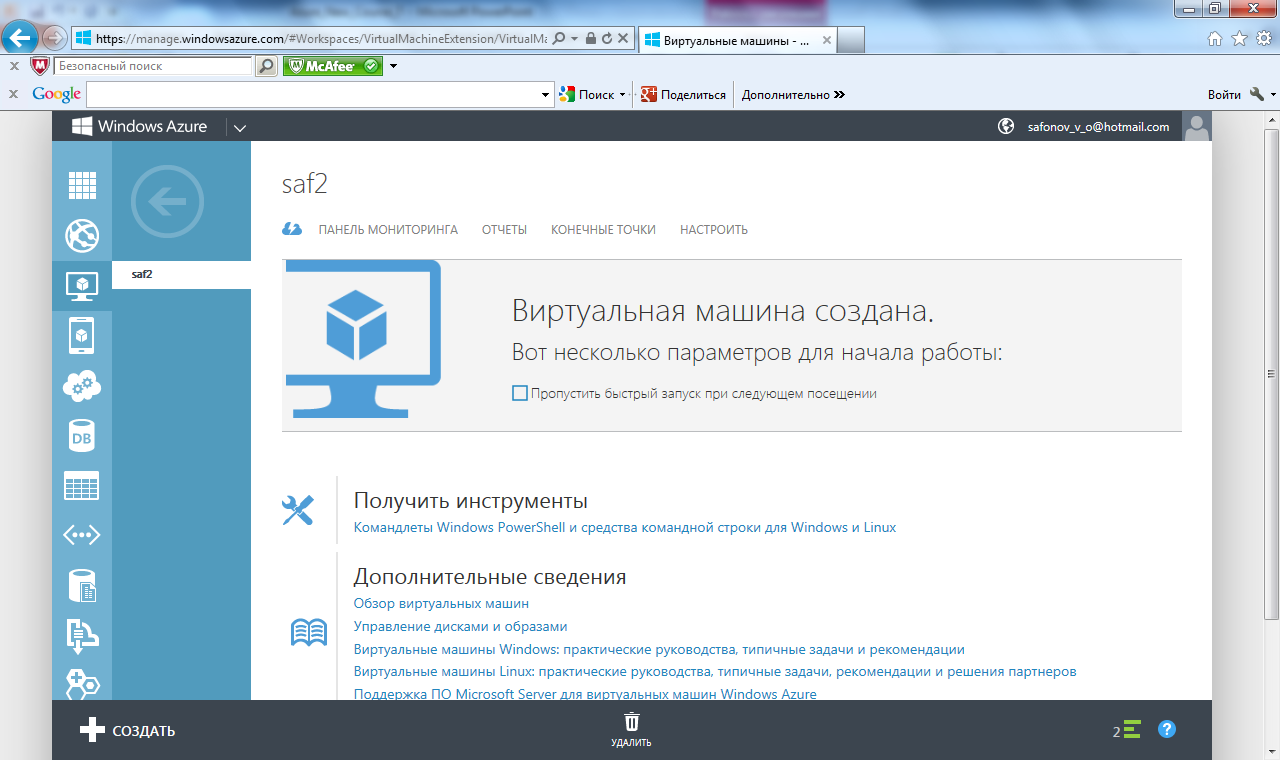 (C)  Сафонов В.О. 2013
Добавление конечной точки для входа в виртуальную машину
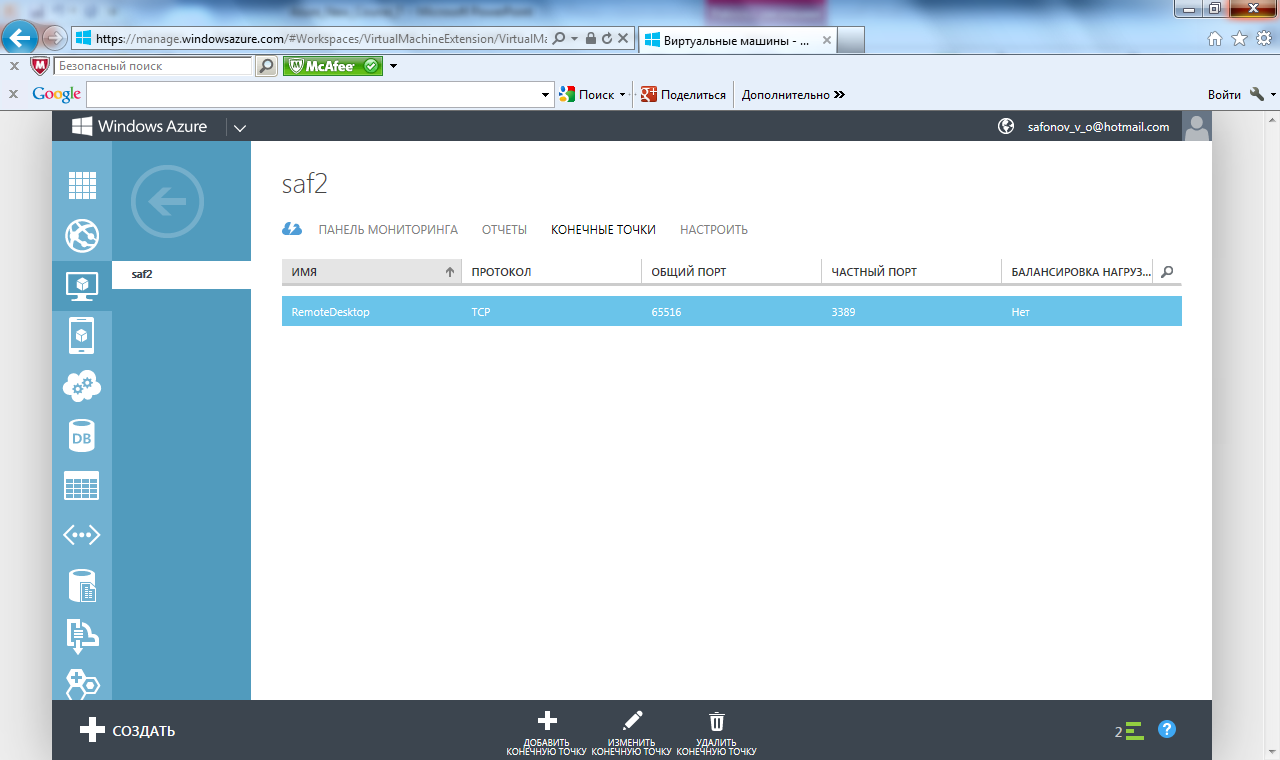 (C)  Сафонов В.О. 2013
Добавление новой конечной точки
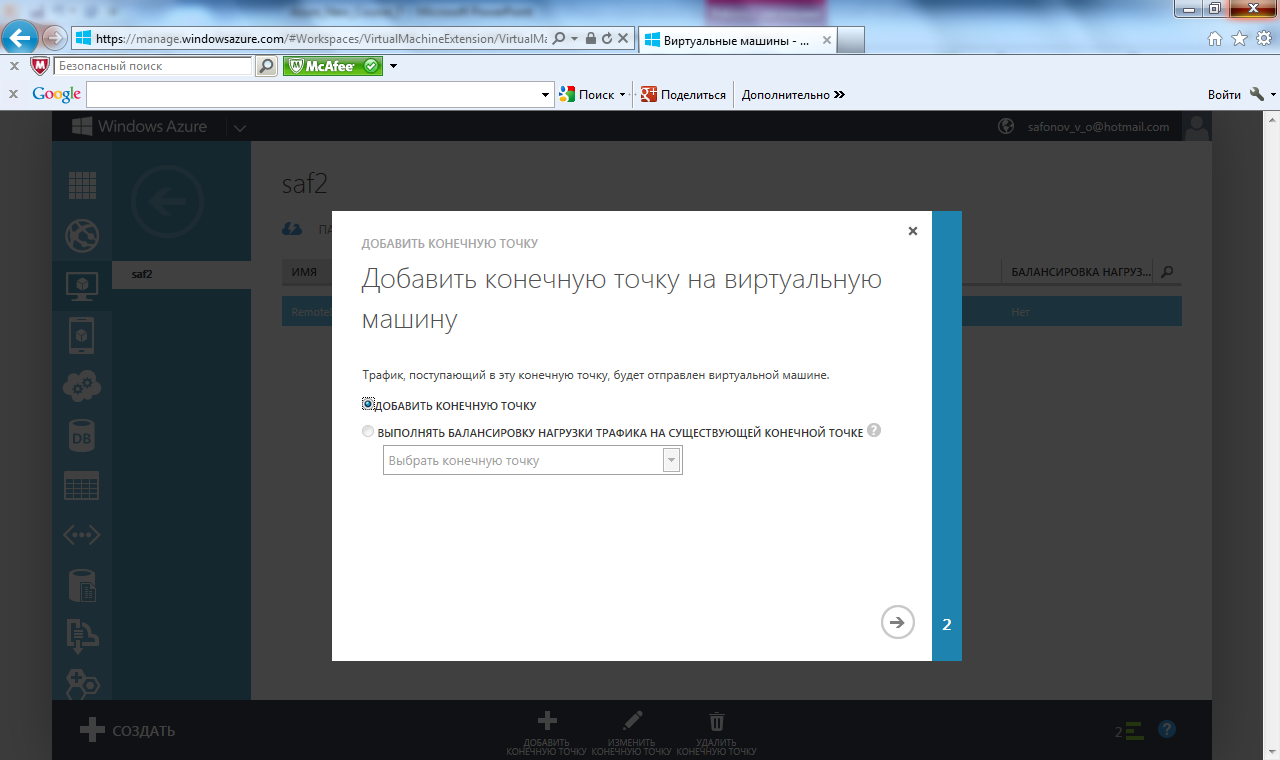 (C)  Сафонов В.О. 2013
Конечная точка добавлена
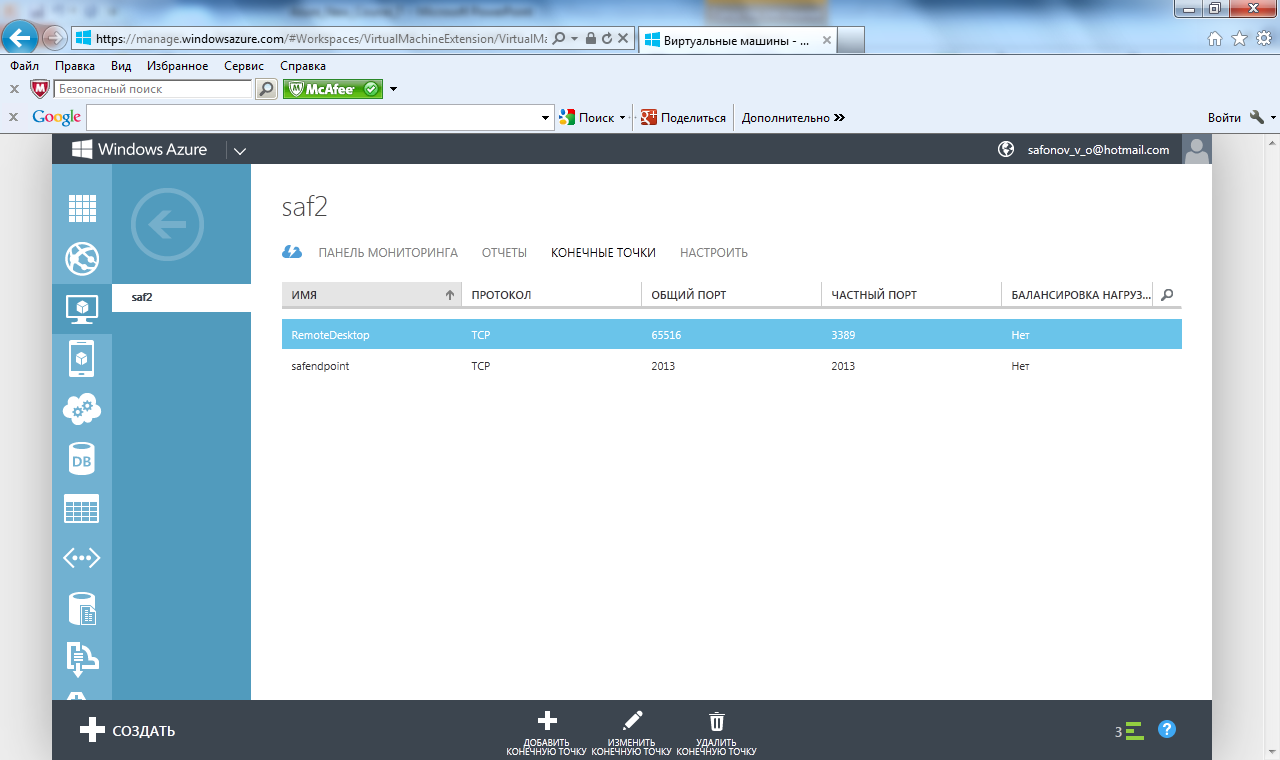 (C)  Сафонов В.О. 2013
Подключение к виртуальной машине
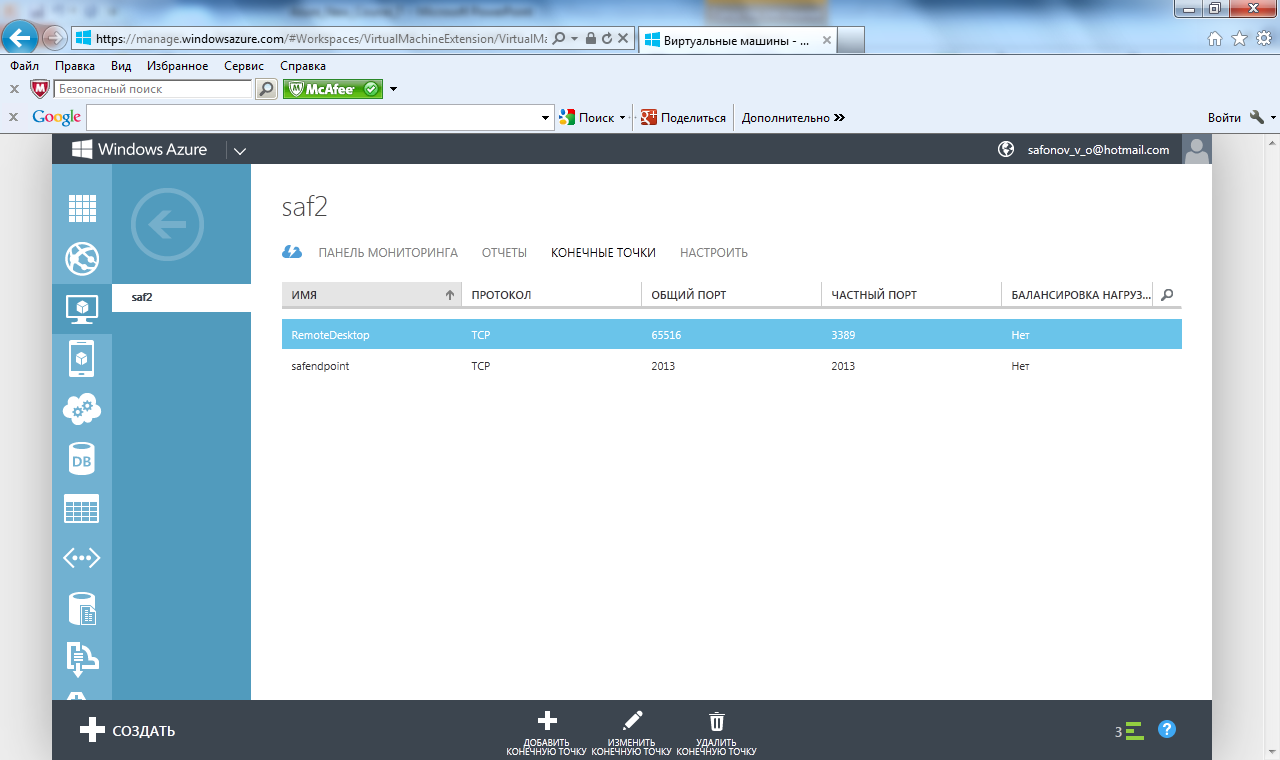 (C)  Сафонов В.О. 2013
Вход на виртуальную машину через подключение к удаленному рабочему столу
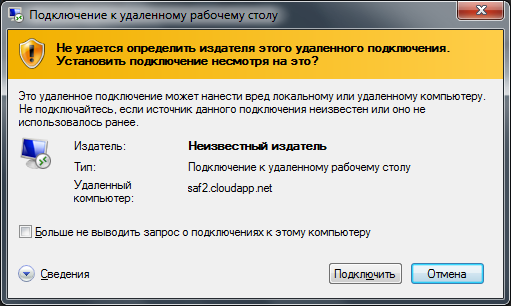 (C)  Сафонов В.О. 2013
Вход на виртуальную машину выполнен. Вызов Server Manager
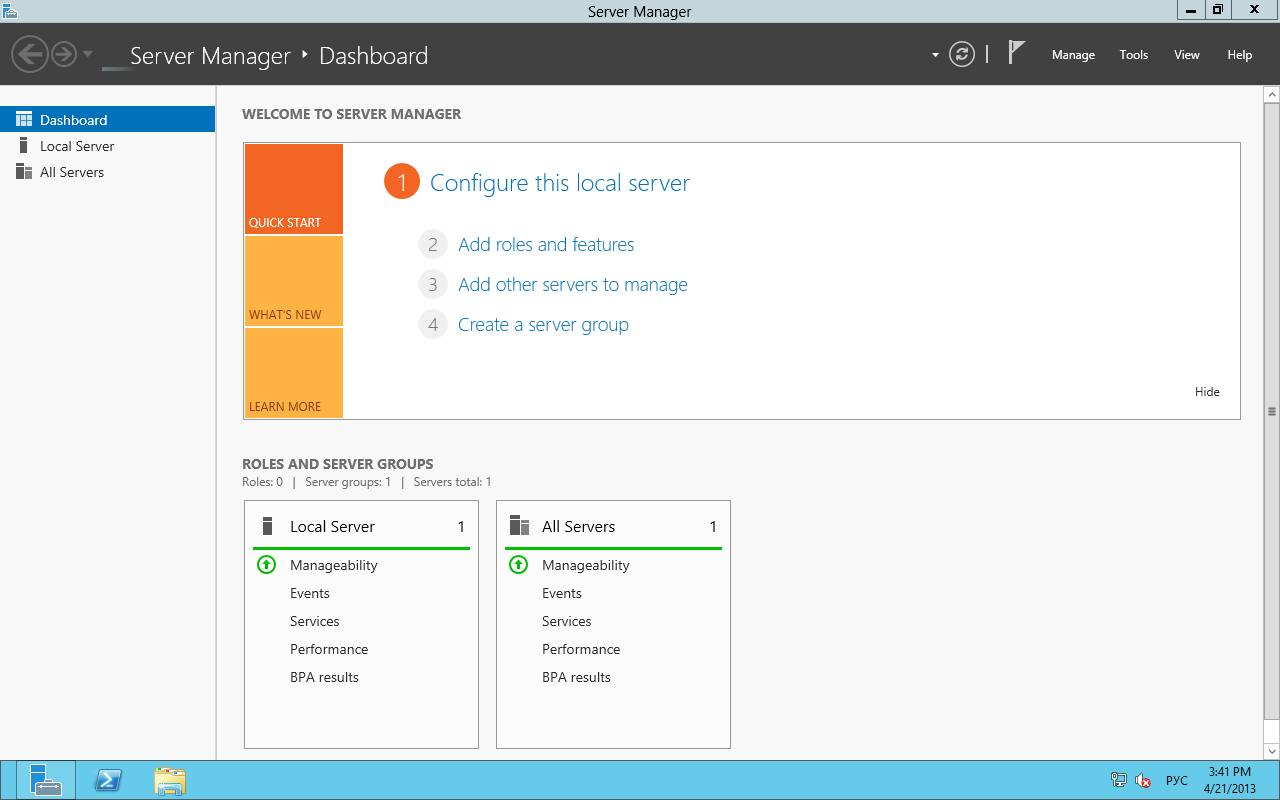 (C)  Сафонов В.О. 2013
Вызов PowerShell на виртуальной машине
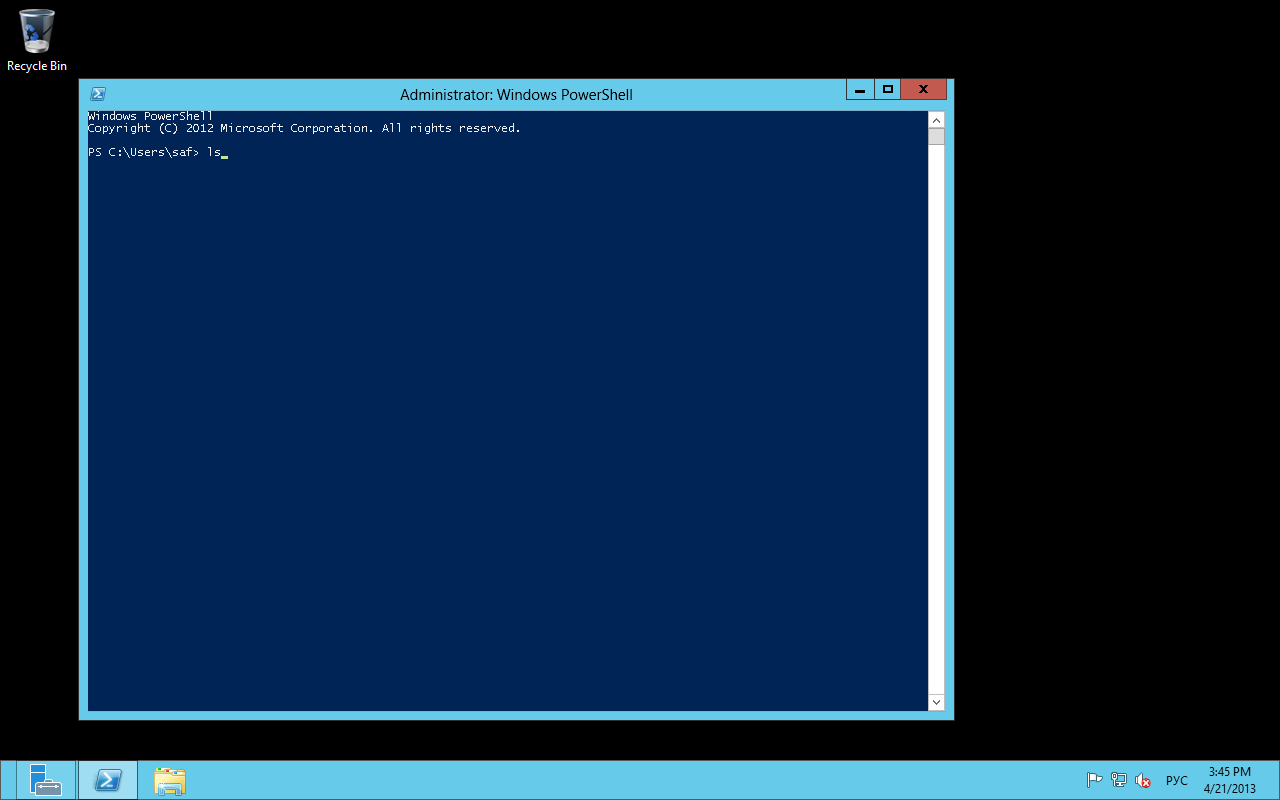 (C)  Сафонов В.О. 2013
Вызов файл-менеджера на виртуальной машине
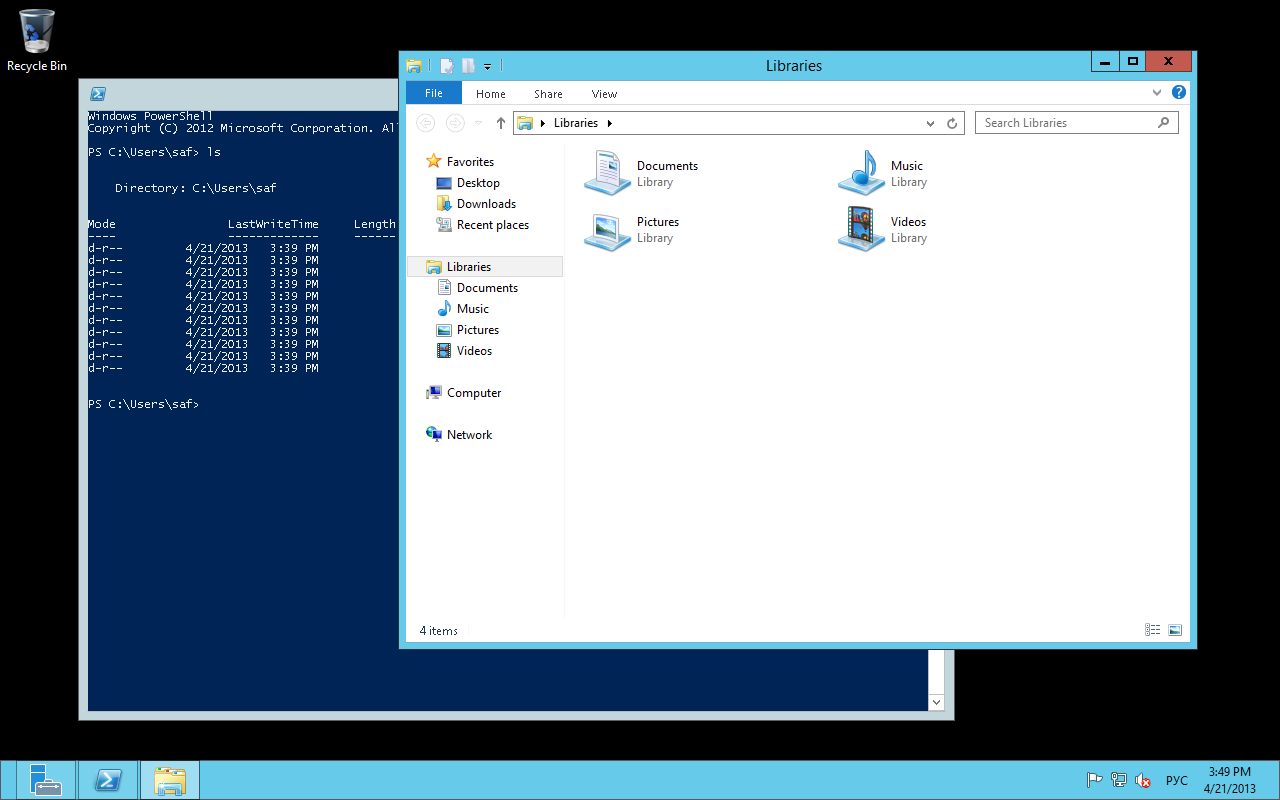 (C)  Сафонов В.О. 2013
Добавление ролей на виртуальной машине
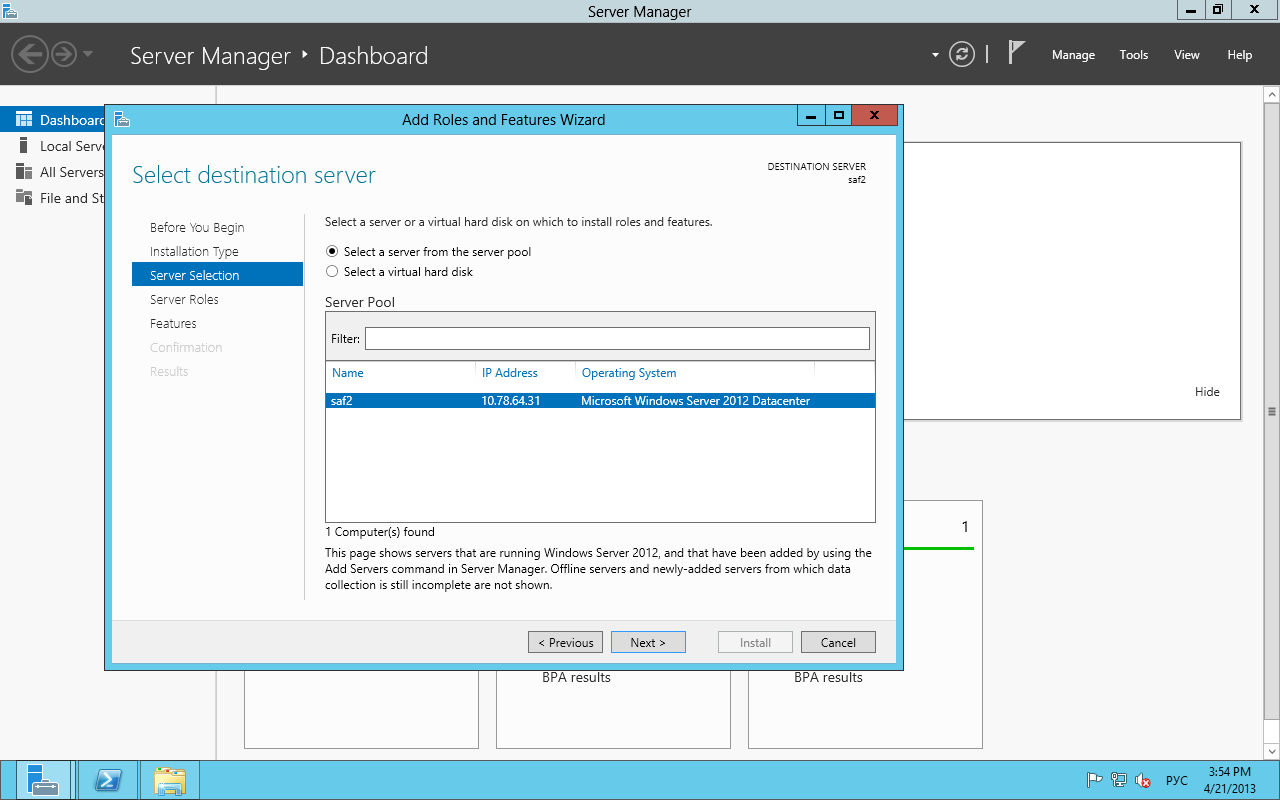 (C)  Сафонов В.О. 2013
Создание облачного сервиса
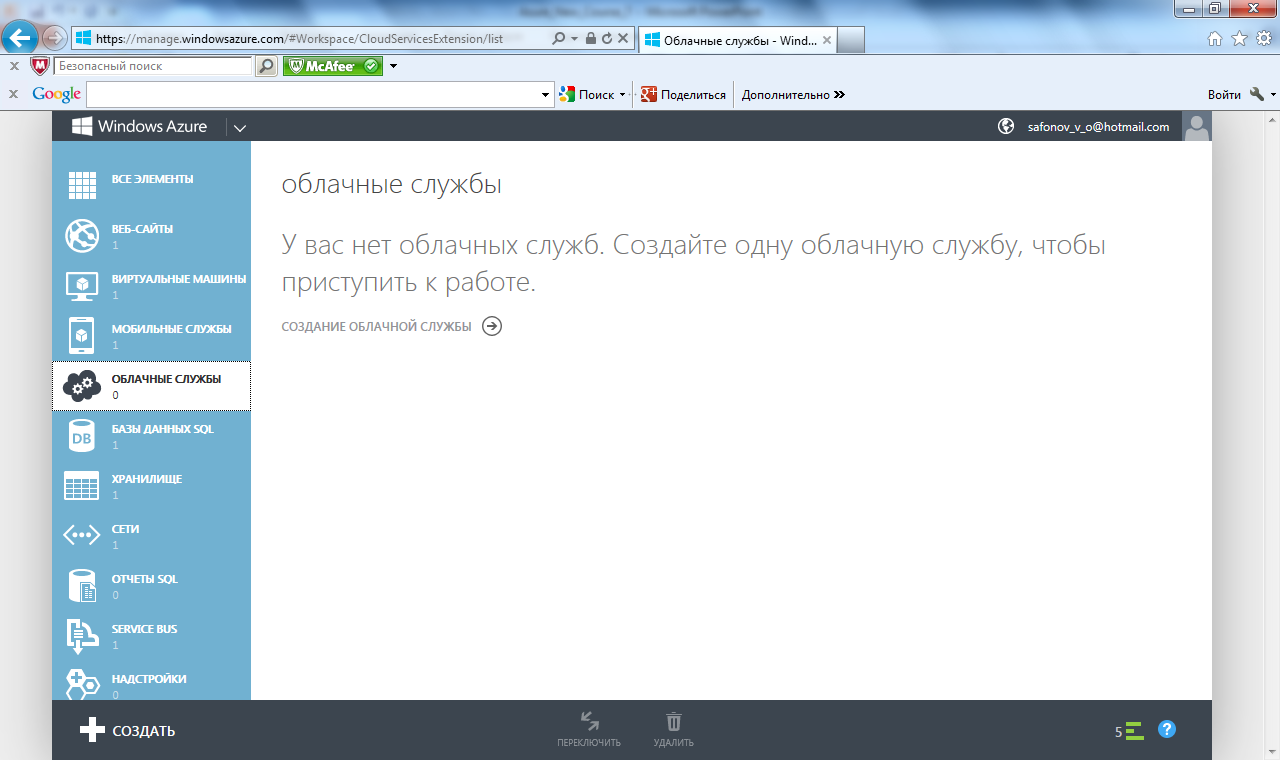 (C)  Сафонов В.О. 2013
Быстрое создание облачного сервиса
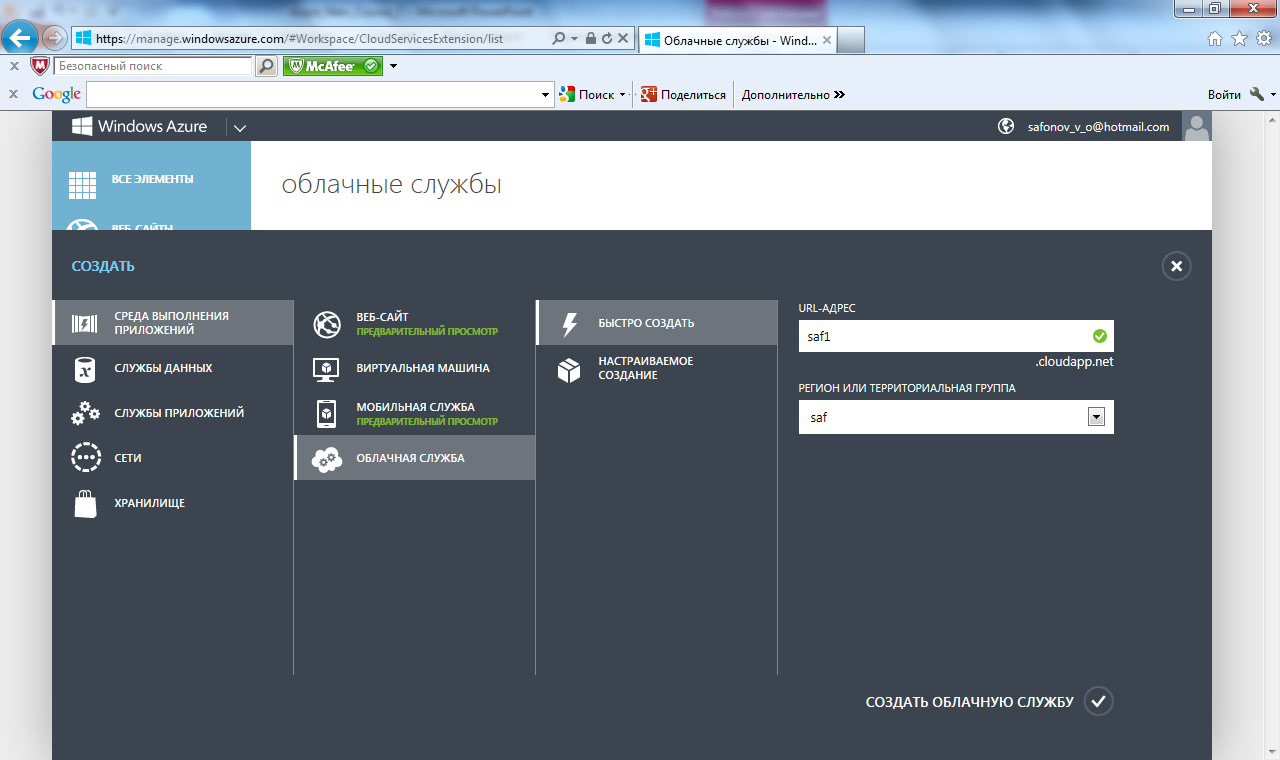 (C)  Сафонов В.О. 2013
Облачный сервис создан
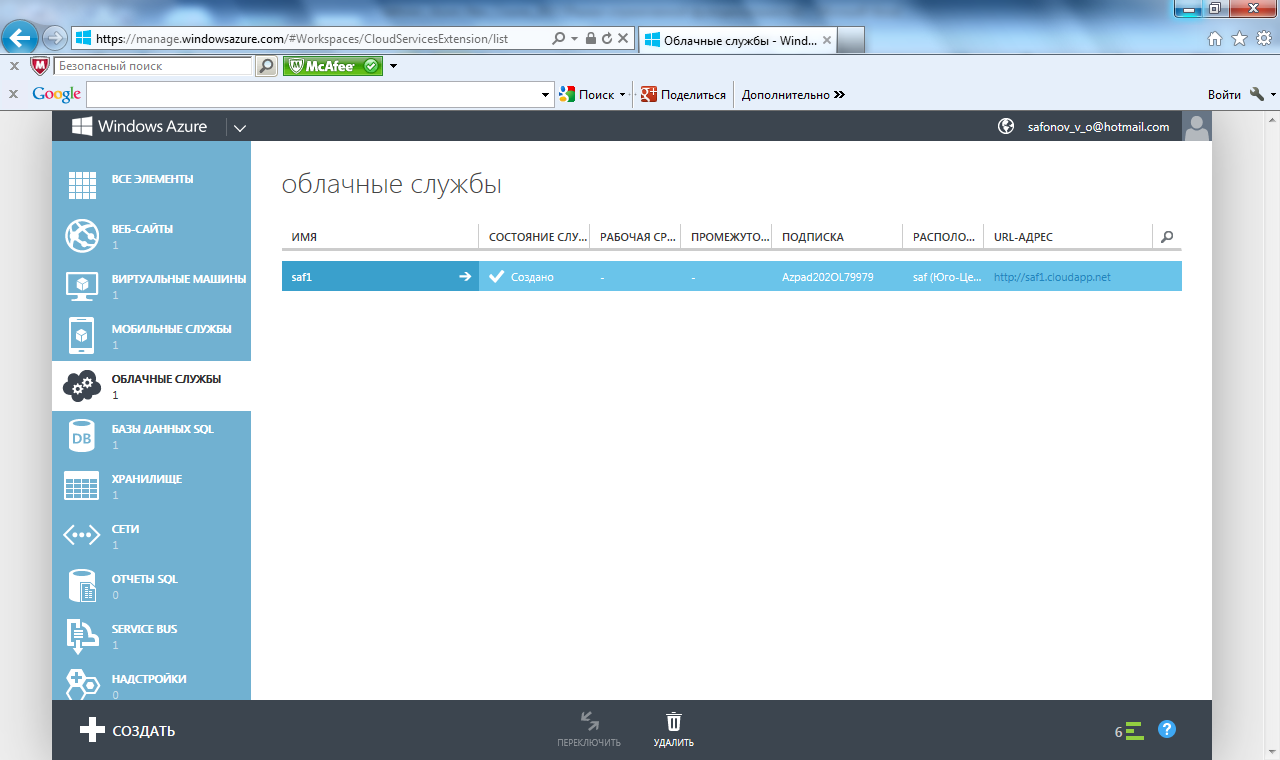 (C)  Сафонов В.О. 2013
Начало работы по реализации облачного сервиса
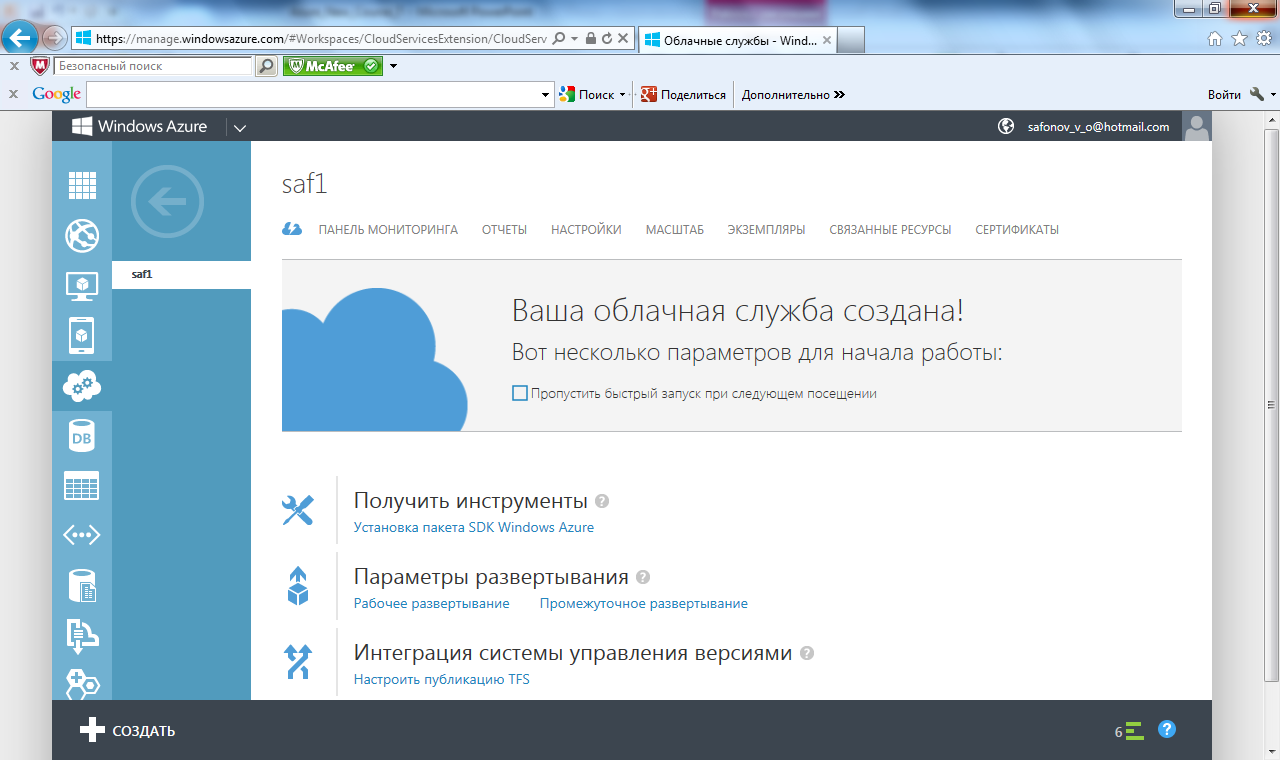 (C)  Сафонов В.О. 2013
Создание мобильного сервиса
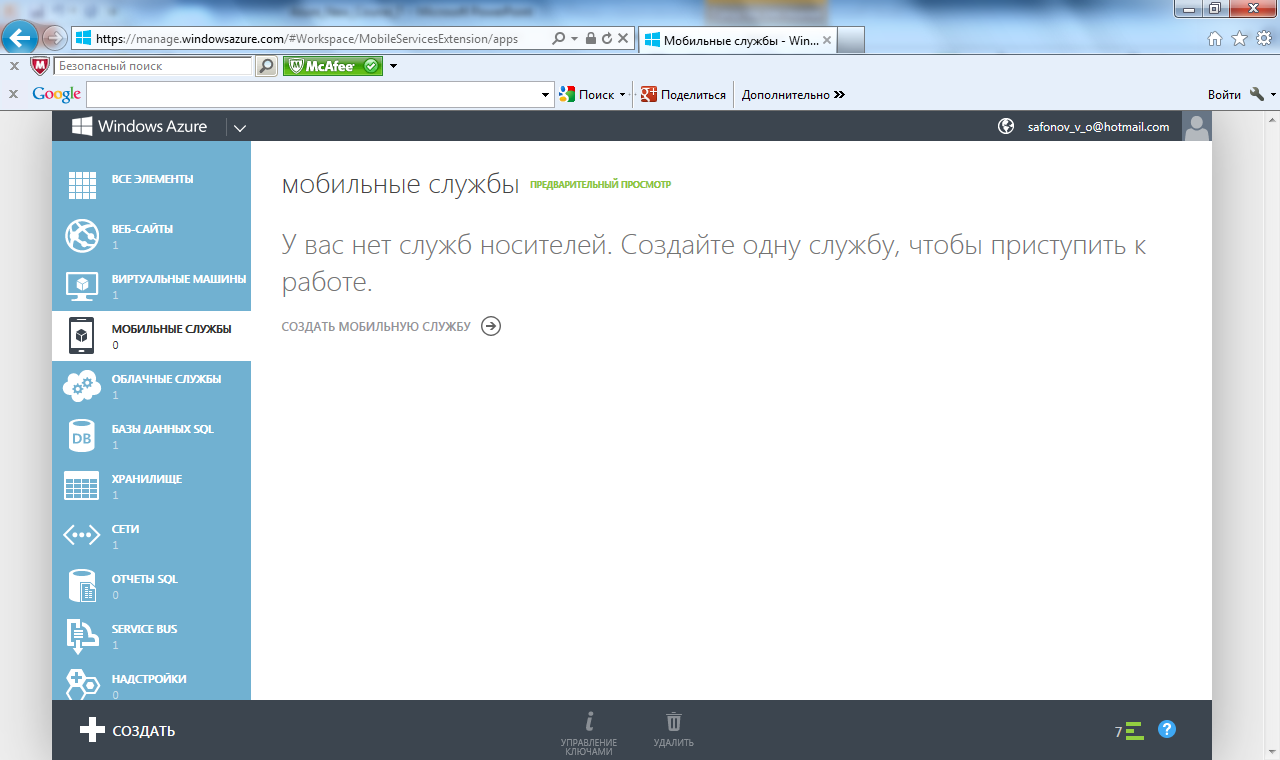 (C)  Сафонов В.О. 2013
Задание URL-адреса мобильного сервиса и его параметров (базы данных и региона)
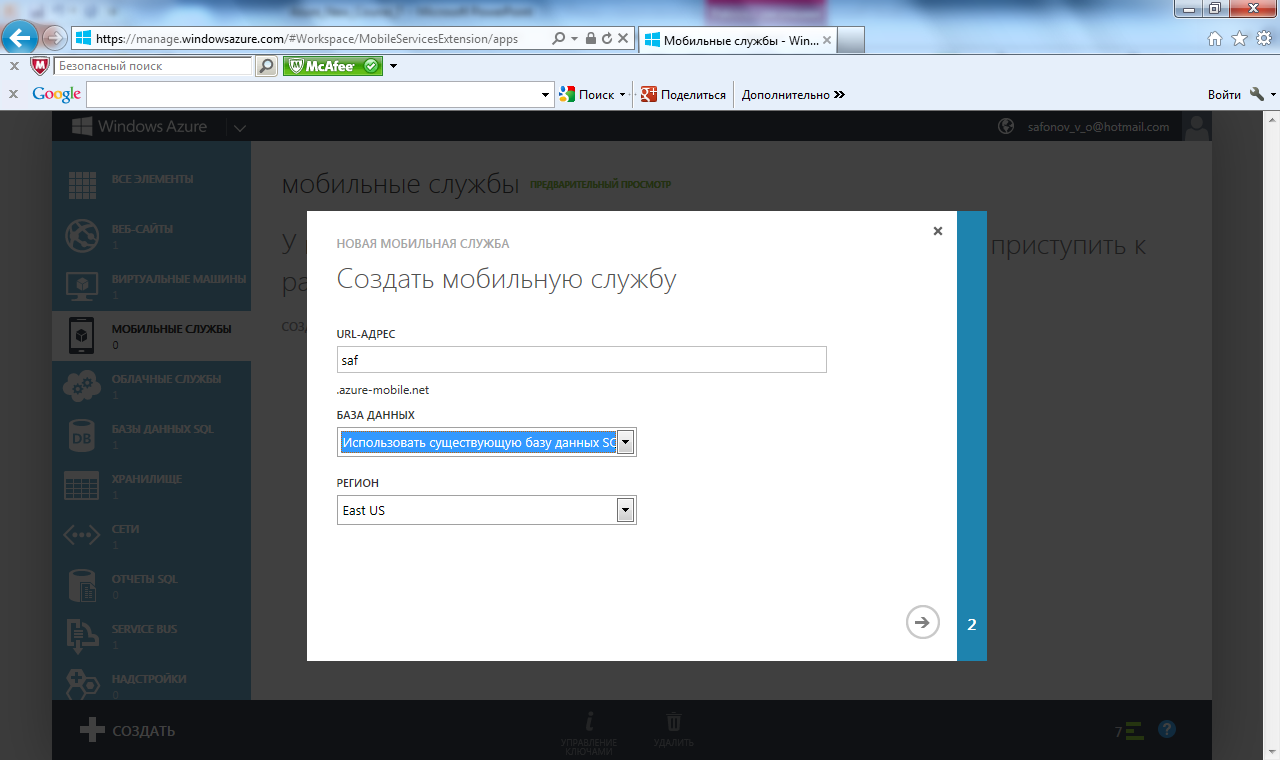 (C)  Сафонов В.О. 2013
База данных и мобильный сервис в разных регионах
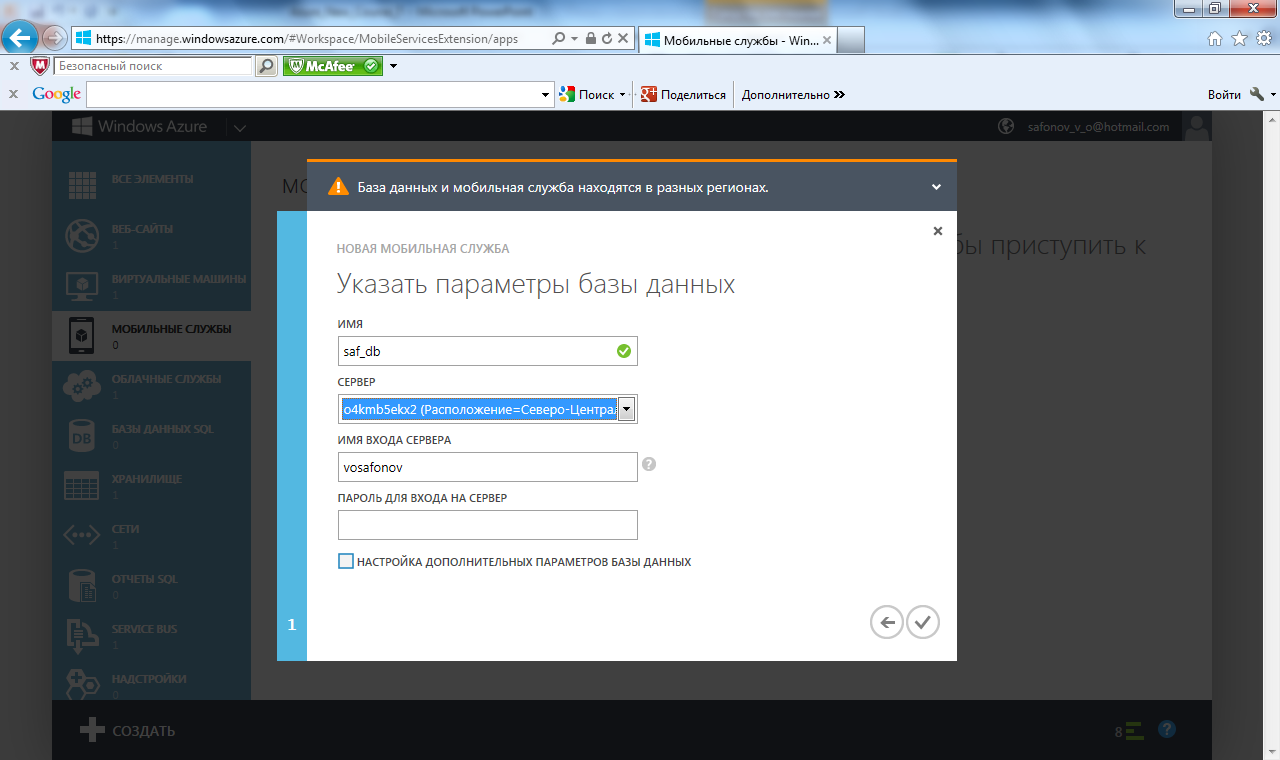 (C)  Сафонов В.О. 2013
Домашнее задание к лекции 7
Войдите в облако Azure и поэкспериментируйте с web-интерфейсом Compute
Создайте Web-сайт и поэкспериментируйте с ним
Создайте виртуальную машину и поэкспериментируйте с ней
Создайте облачный сервис и попытайтесь обратиться по его URL-адресу
Создайте мобильный сервис и поэкспериментируйте с ним
(C)  Сафонов В.О. 2013